The role of TAFE & training providers in pathways to a future career in food
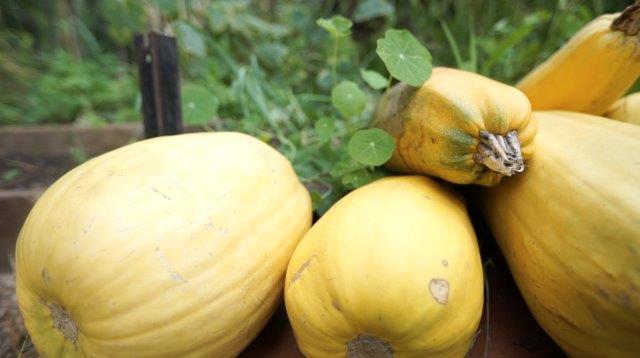 Contemporary understandings of vocational education
2
A mode of hands-on, practical education that leads to employment

Industry and trade focus

Training for skills and employment

“Jobs and growth”  economic outcomes
[Speaker Notes: QUESTION THAT IS NOT ASKED:  what kind of economy?]
Re-imagining vocational education: a old/new way of thinking about it
3
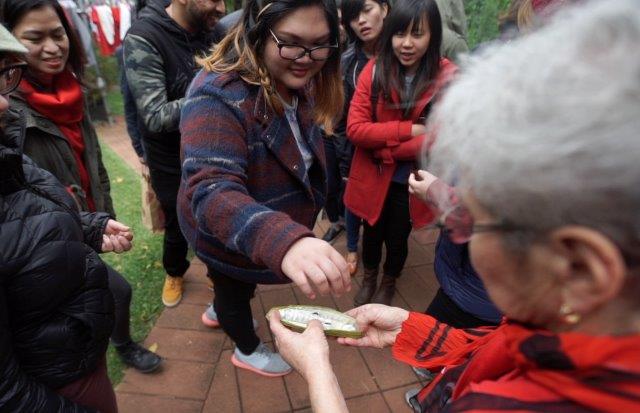 Latin: vocare (to call)

Spiritual calling: to be drawn by one’s particular gifts, talents, interests and passions

A call to community engagement and social change through food?
[Speaker Notes: Anthony: spiritual awakening in our food system (this is the call to be part of the REVIVAL)

Also need the REPENTANCE that leads to CHANGE]
Two new programs
4
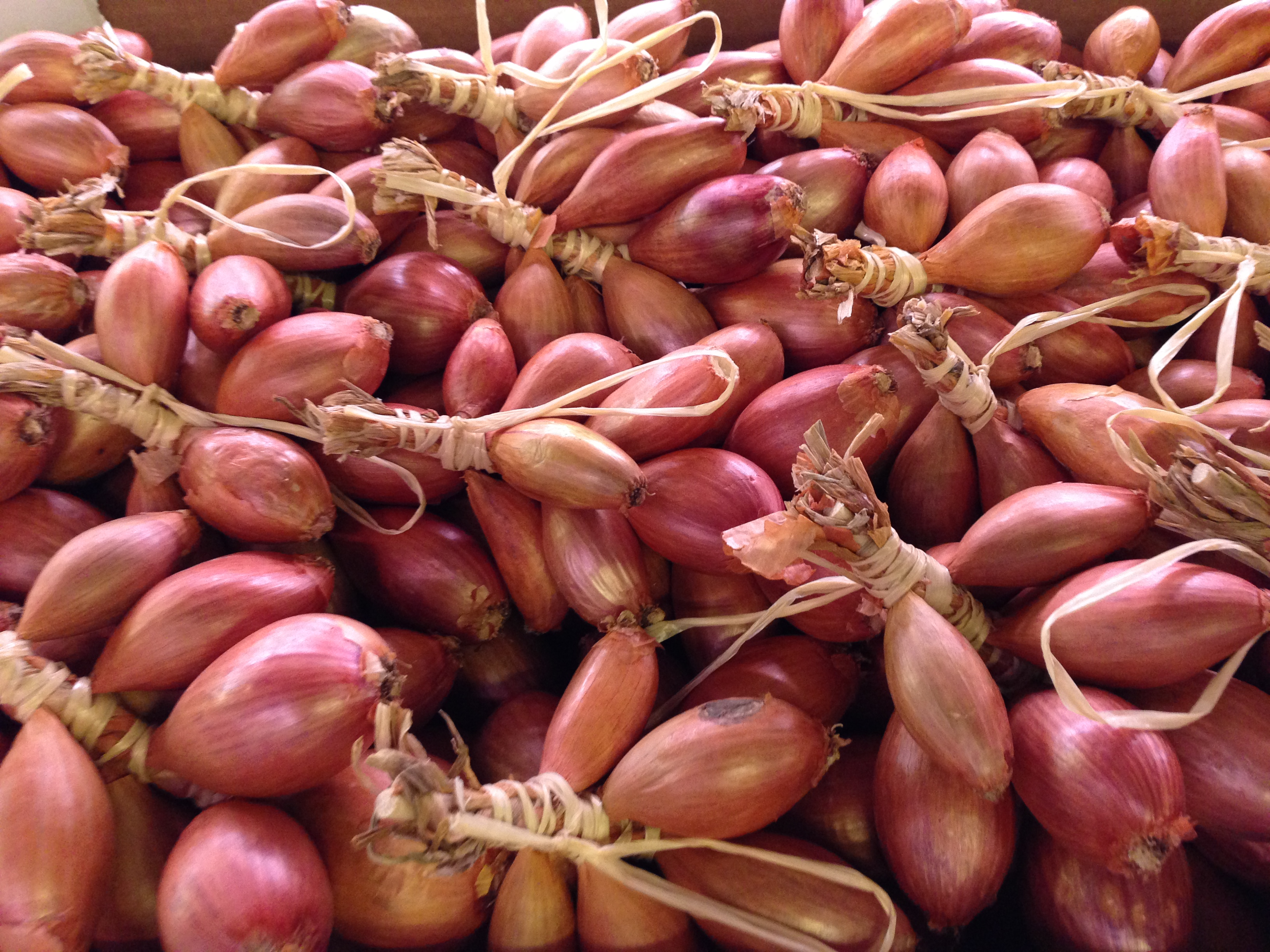 Bachelor of Food Studies 
(February 2016)


Master of Food Systems 
& Gastronomy 
(February 2017)
What is Food Studies?
5
Not just the study of food, but the study of society, culture, history, environment, politics and economy through the lens of food

Predominantly social science and humanities/arts focused, with links to natural sciences, agronomy and sciences
Bachelor of Food Studies
6
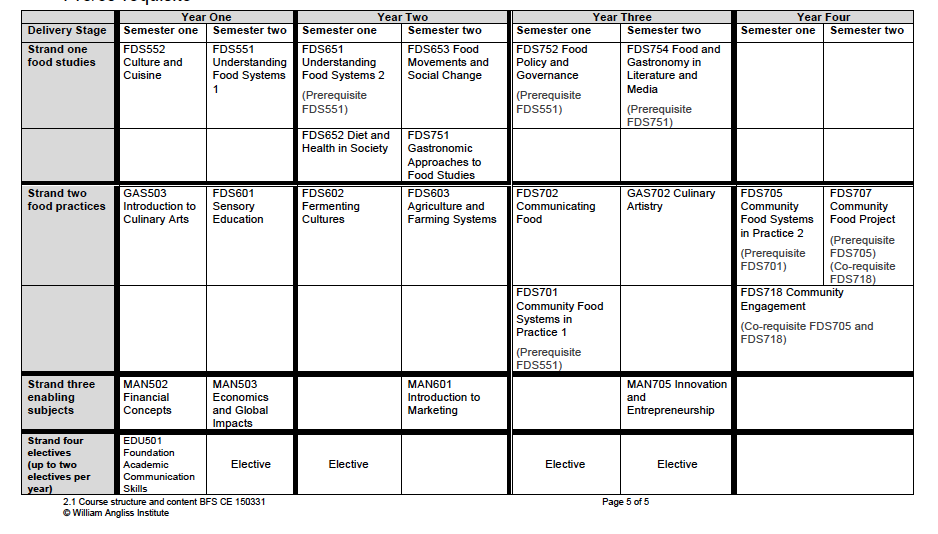 [Speaker Notes: Conceptual: food systems, food and culture, diet and health, gastronomy, food policy and governance, food/gastro in literature & the media

Embodied: sensory education, fermentation, culinary arts and artistry

Management: economics, finance, marketing, entrepreneurship and innovation]
Master of Food Systems and Gastronomy
7
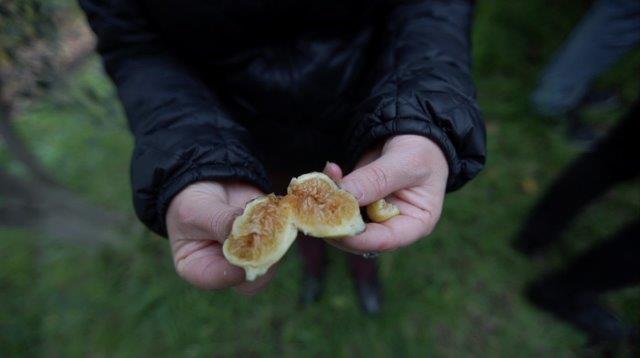 Food Systems Theory and Practice  
Gastronomic Discourse and Culture 
Transformations in Agriculture: Theory and Practice
Food Systems Policy and Governance Frameworks 
Politics of Gastronomy 
Food and Urbanism: Past, Present and Future  
Creating Food Systems Stories  
Research Methods 
Taste, Terroir and Place 
Community Food Security and Public Health 
Knowledge and Knowing 
Decolonising Food Systems 
Urban Agriculture: Practice and Policy
[Speaker Notes: The Master of Food Systems and Gastronomy will provide the theoretical underpinnings and conceptual frameworks to enable graduates to generate positive change within the food system. Students will apply their deep understanding of food production, distribution, policy and consumption to issues of contestation within the food system including social inequity, concentration of power, urban and regional land-use and planning, local economies and citizen health and wellbeing. This will be complemented by a gastronomic lens which allows students to gain an integrated understanding of food systems from historical, cultural, material and philosophical perspectives. 

Graduates of this program will possess the critical and analytical skills to engage with shifting gastronomic discourses as they intersect with the politics, ethics, aesthetics, cultures and ecologies of food system change.]
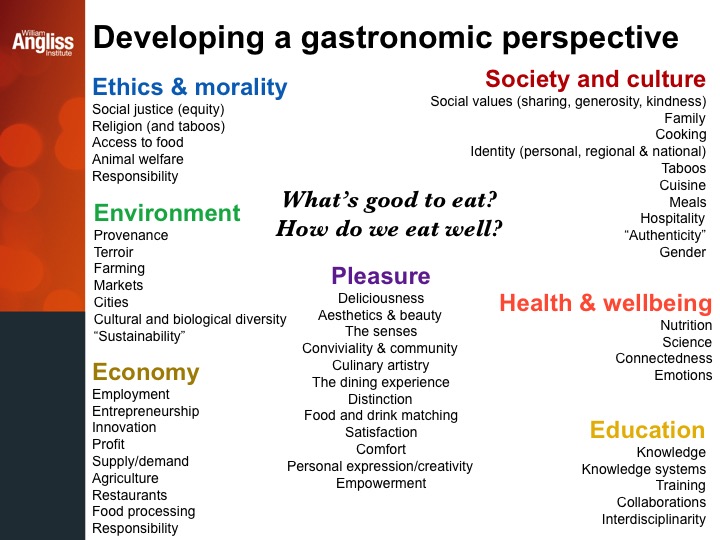 a
8
[Speaker Notes: AESTHETIC, EMOTIONAL, SOCIAL AND ETHICAL VALUES OF FOOD

Feeding people with dignity with a physical space that is beautiful and respects people

Joy, empathy and deep sense of connection

Culinary arts to process food  knowing how to prepare food well

Fun, sharing and creativity in cooking

Developing the palate of local communities]
Gastronomy & food systems
9
[Speaker Notes: Bruce Burton:  small-scale, free-range new-breed chicken farmer


Former aviation management consultant turned farmer who is fluent in the language of entrepreneurship and market segmentation

Bruce recognises he needs to be profitable to stay in business but his commitments are to a ethical relationship with his birds.

Giving his chickens “fun and interesting” lives, feed has a range of grains to acknowledge that different birds have different tastes

Pleasure of both the farmer and the animal]
What is a critical food artisan?
10
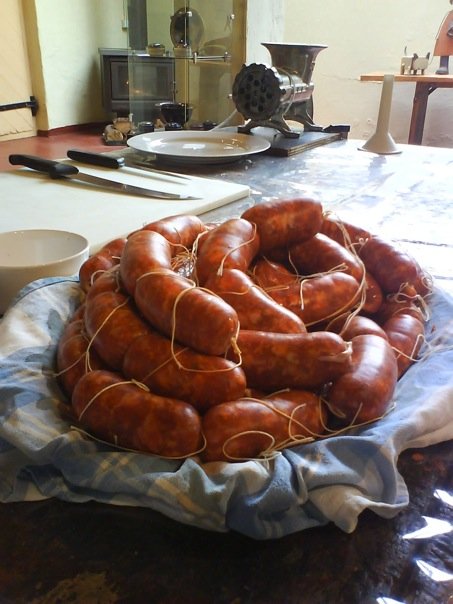 An interdisciplinary thinker-doer who is theoretically ‘crafty’

Someone who can bridge the gap between conceptual and material understandings of food and apply these in a range of real-world settings.

Someone who can imagine new ways of crafting a better world through food
Questions?
11
kellyd@angliss.edu.au
What do community food hubs need?
12
Understanding how to build connectedness within communities through food

Knowledge of the dominant food system and local and global strategies to subvert or change it

Strong communication skills

Some business acumen

A commitment to feeding people well

It’s the “soft” skills that produce change.